OM HANKEN
Grundades 1909
Universitetsstatus 1927
Rätt att utbilda kandidater, magistrar och doktorer i ekonomi
Enheten i Vasa grundades 1980
Omsättning 27,4 M € (2022)
Balansomslutning 185,9 M€ (2022)
Internationella ackrediteringar: EQUIS, AACSB och AMBA
Internationella rankningar: FT  Masters in Management (46) och US News (110)
HANKEN IDAG
Undervisningsspråk: svenska och engelska 
4 institutioner och ett språkcenter
2 650 studenter (20.9.2023)
2 535 kandidat- och magisterstudenter
115 doktorander
20 % vid enheten i Vasa
299 anställda (2023) 
Finlands enda fristående handelshögskola
NYHETER
Global ranking
Financial Times, Masters in Management: #46 (2023)
Utbildning
Rekordantal ansökningar 2024 (alla program)  
Nytt engelskspråkigt kandidatprogram hösten 2024 med 80 studenter (1376 sökanden).

Forskning
Högsta vetenskapliga inflytandet bland finländska universitet  (‘top 10 index 2023’, Finlands Akademi)  

ENGAGE.EU
Hanken fullvärdig medlem av EU universitetsalliansen ENGAGE.EU, som består av 8 universitet,  sedan November 2023.
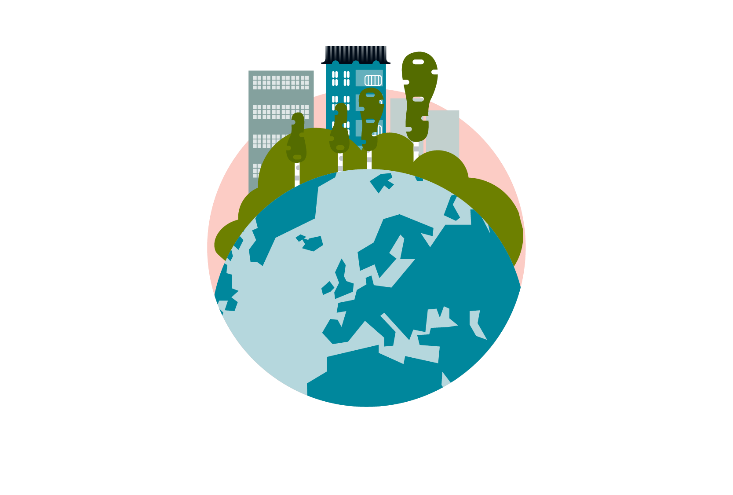 HANKENS STRATEGI 2030: 

FÖR ETT INTERNATIONELLT FINLANDOCH EN HÅLLBAR VÄRLD
VISION

En alltmer ansedd internationell handelshögskola som bidrar till framtidens näringsliv och samhälle.
VÄRDERINGAR

Vår gemenskap präglas av jämlikhet, öppenhet och integritet, samt ett fokus på hög kvalitet, kontinuerlig förbättring och hållbarhet.
MISSION

Hanken är en forskningsdriven handelshögskola som i nära samarbete med näringslivet och samhället fostrar ansvarsfulla ekonomer att främja en hållbar framtid. 
Som en fristående handelshögskola med starka nordiska rötter erbjuder vi utbildningsprogram av hög kvalitet på svenska och engelska.
FORSKNINGS- OCH KOMPETENSCENTRA
Centren är knutna till institutionerna på Hanken och arbetar också i nära kontakt med näringslivet.
EXAMENSUTBILDNINGAR
Integrerad kandidat- och magisterutbildning (3+2 år)
Undervisningsspråket svenska, men engelskspråkiga kurser ingår
Årligen antas ca 300 nya studerande 
Engelskspråkigt kandidatprogram Bachelor in Business inleds 2024, 80 studieplatser
Magisterutbildning (2 år)
Undervisning på svenska och engelska 
Årligen antas ca 140 nya studerande
Forskarutbildning (4 år)
Undervisning främst på engelska
Mål att utexaminera 14 doktorer per år
ÄMNEN
Huvudämnen
Entreprenörskap och företagsledning
Finansiell ekonomi
Företagsledning och organisation
Handelsrätt
Logistik och företagsansvar (inom magister- och doktorsexamen)
Marknadsföring
Nationalekonomi
Redovisning
Övriga ämnen
Informationsbehandling
Statistik

Språk
Svenska
Finska 
Engelska
Franska
Tyska 
Spanska
MAGISTERUTBILDNINGEN PÅ ENGELSKA
Accounting
Economics
Finance
Governance and Commercial Law
Humanitarian Logistics
International Strategy and Sustainability
Marketing
Marketing and Management (Vasa)
Intellectual Property Law
Närmare information: www.hanken.fi/masters
MASSIVE OPEN ONLINE COURSE (MOOC)
Hanken erbjuder globalt tillgängliga kurser som är gratis och öppna för alla. Hankens kursutbud innefattar MOOC:ar i ämnen som tjänsteforskning, logistik och hållbar utveckling.
Hanken erbjuder MOOC:ar via plattformen FutureLearn. Kursdeltagarna får ta del av korta föreläsningar, artiklar, diskussioner och tester på distans. Allt kursmaterial är anpassat för användning på både mobila enheter och datorer. 
För frågor om Hankens MOOC:ar, kontakta Teaching Lab: teachinglab@hanken.fi
STUDENTUTBYTE
En termin utomlands (utbytesstudier eller praktik) ingår som en obligatorisk del av kandidatexamen
Hanken skickar ut ca 260 utbytesstudenter och tar emot ca 220 inkommande utbytesstudenter per år.
Alla inkommande utbytesstudenter tas emot av Hankens engagerade tutorer som ger hjälp och stöd och ordnar socialt program under hela terminen
HANKENS PARTNERUNIVERSITET
Hanken har över 130 samarbets-universitet i fler än 38 länder
Hanken är aktiv i Erasmus+ och Nordplus-programmen
Medlem i det internationella QTEM-masternätverket (Quantitative Techniques for Economics and Management).
Gemensam Winter School med Ekonomihögskolan vid Lunds universitet.
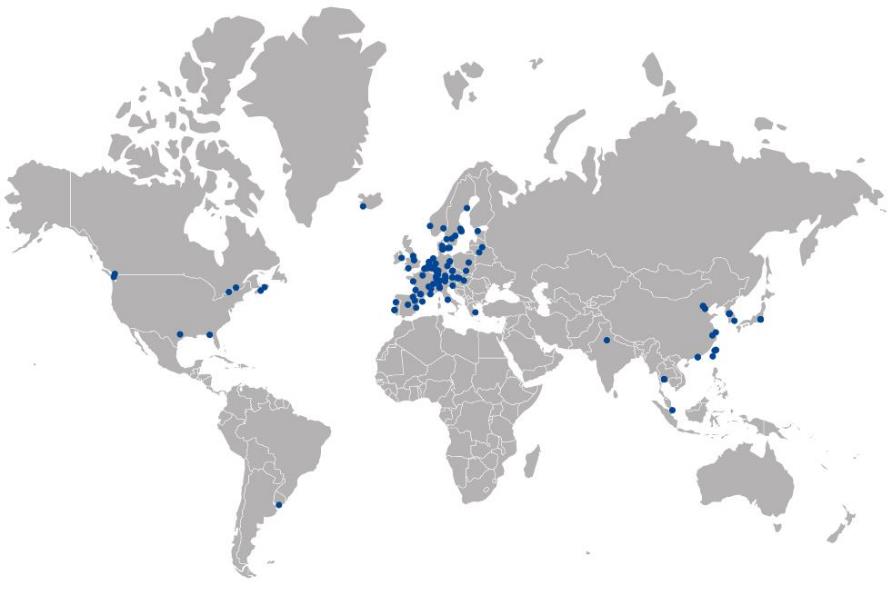 HANKEN & SSE EXECUTIVE EDUCATION
Omvandlar akademisk forskning och senaste affärspraxis till olika lösningar för att främja tillväxt och förnya människor och organisationer.
Erbjuder kvalitativa lösningar inom bland annat strategisk förnyelse, ledarskaps- och kompetensutveckling för ledare, ledningsgrupper, team och experter globalt. 
Stöder och coachar organisationer och individer i personalanpassning och förändringssituationer. 
Ägs av Hanken och Handelshögskolan i Stockholm.
HANKEN EXECUTIVE MBA
Hanken Executive MBA är ett engelskspråkigt fortbildningsprogram i Helsingfors.
Det flexibla deltidsprogrammet gör det möjligt för dig att växa som yrkesperson, stärka din affärskompetens och utveckla dina ledarskapsfärdigheter.
Studierna kan inledas i mars eller oktober och kan slutföras på 1,5, 2 eller 2,5 år.
Hanken Executive MBA är ett internationellt trippelackrediterat program (AMBA, AACSB, EQUIS).
HANKEN ALUMNI
Ca 16 000 alumner i 70 länder världen över
Engagerat alumnnätverk
Ca 10 alumnevenemang årligen i Helsingfors och Vasa
Hankendagen (Helsingfors och Vasa)
Internationella alumndagar (Stockholm, London, Bryssel, Zürich, Berlin)
Över 70 mentorer ställer upp årligen för studenter & nyblivna alumner
Aktiv kommunikation
Månatligt alumnbrev
Magasinet Hanken
Hanken Alumni-grupper på Facebook och LinkedIn
FÖRETAGSINKUBATORER OCH DATALABB
Hanken Business Lab
Pre-företagsinkubatorn the Playground
Företagsinkubator för entreprenörer
Målgrupp: uppstartsbolag, tillväxtbolag, föreningar och individer
Målet är att hjälpa medlemmarna uppnå betydande tillväxt
Quantum
Datalabb med datadrivet värdeskapande i fokus 
Databaser med företagsdata och finansiella data
Hantering av big data och alternativa data